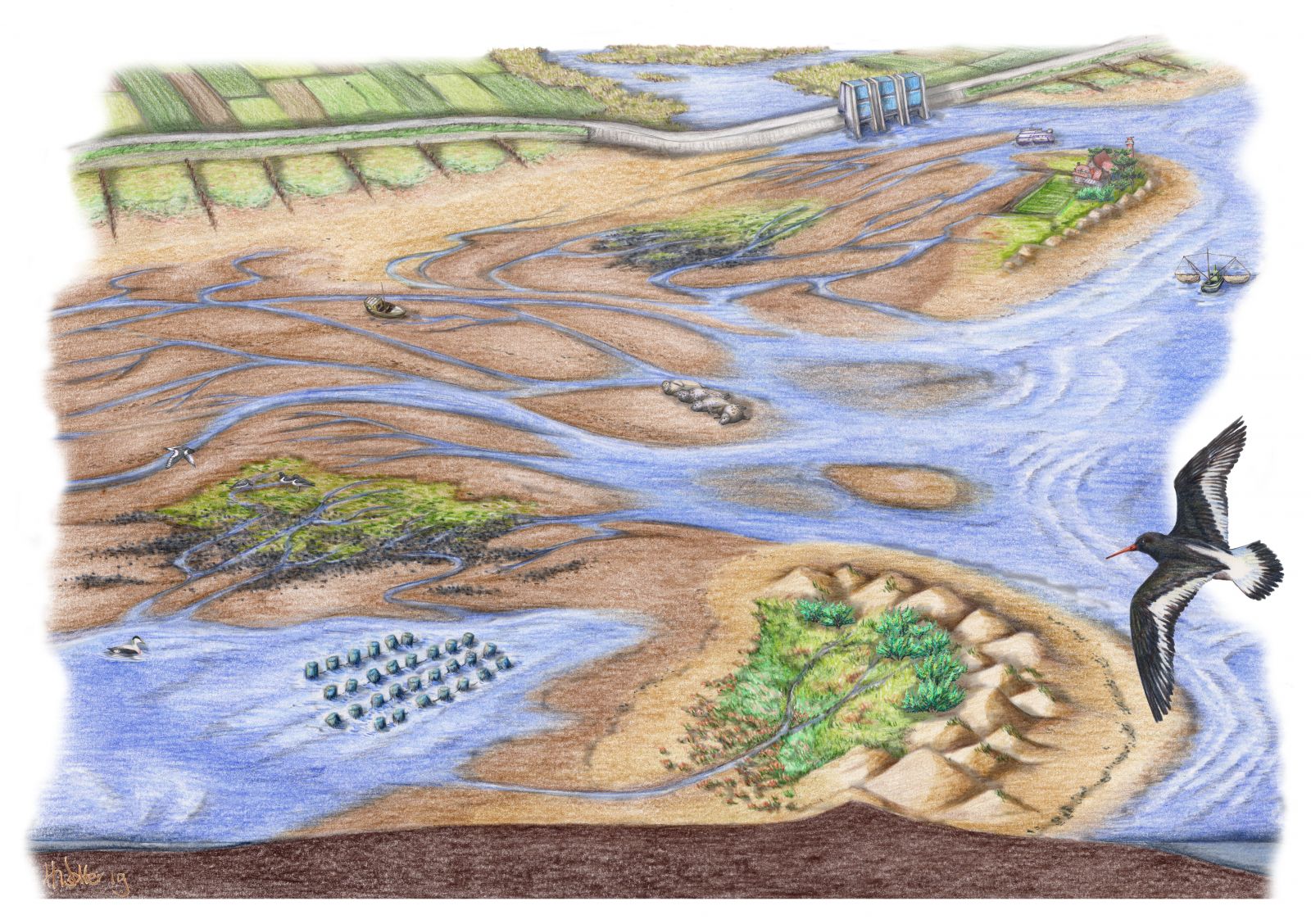 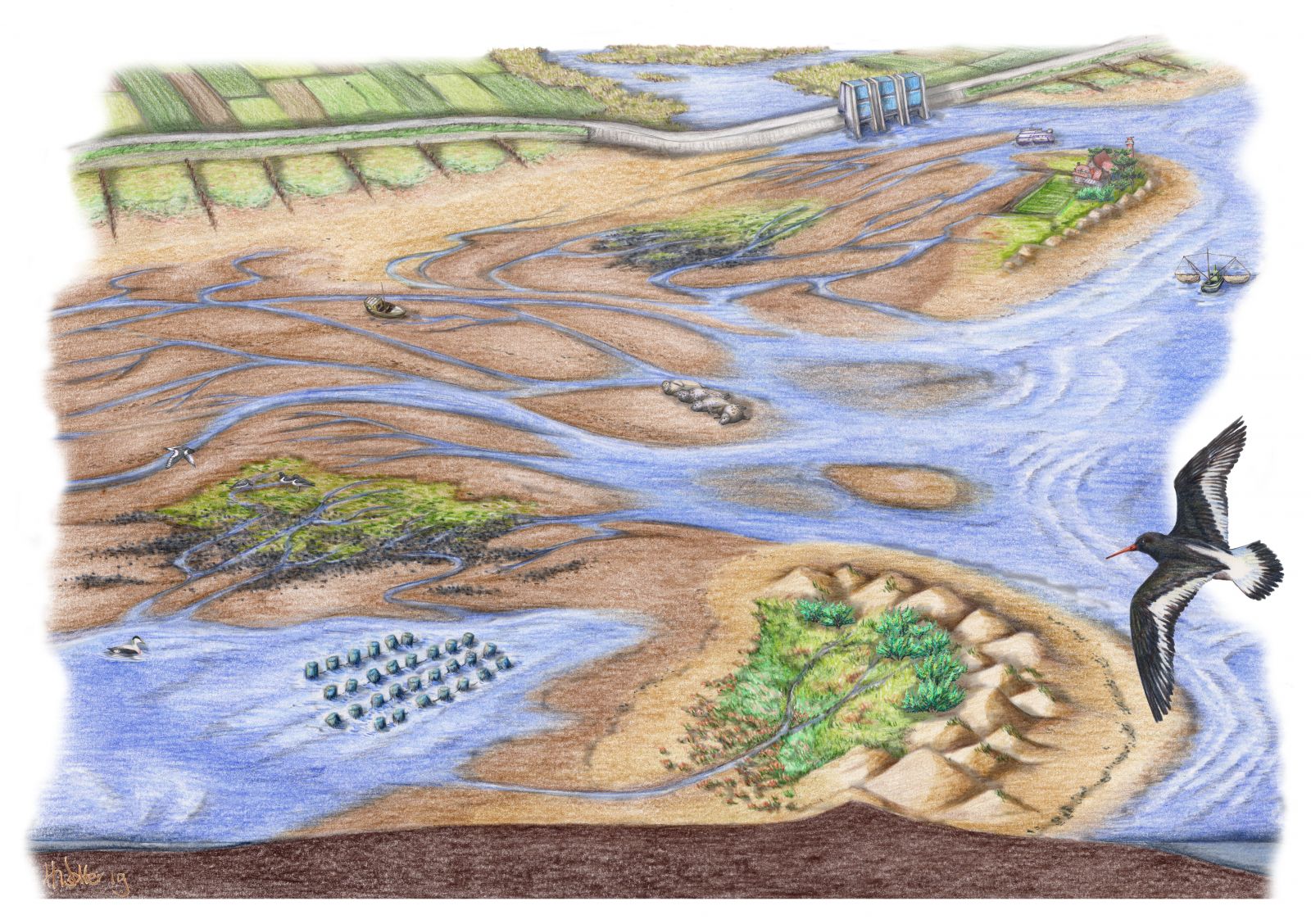 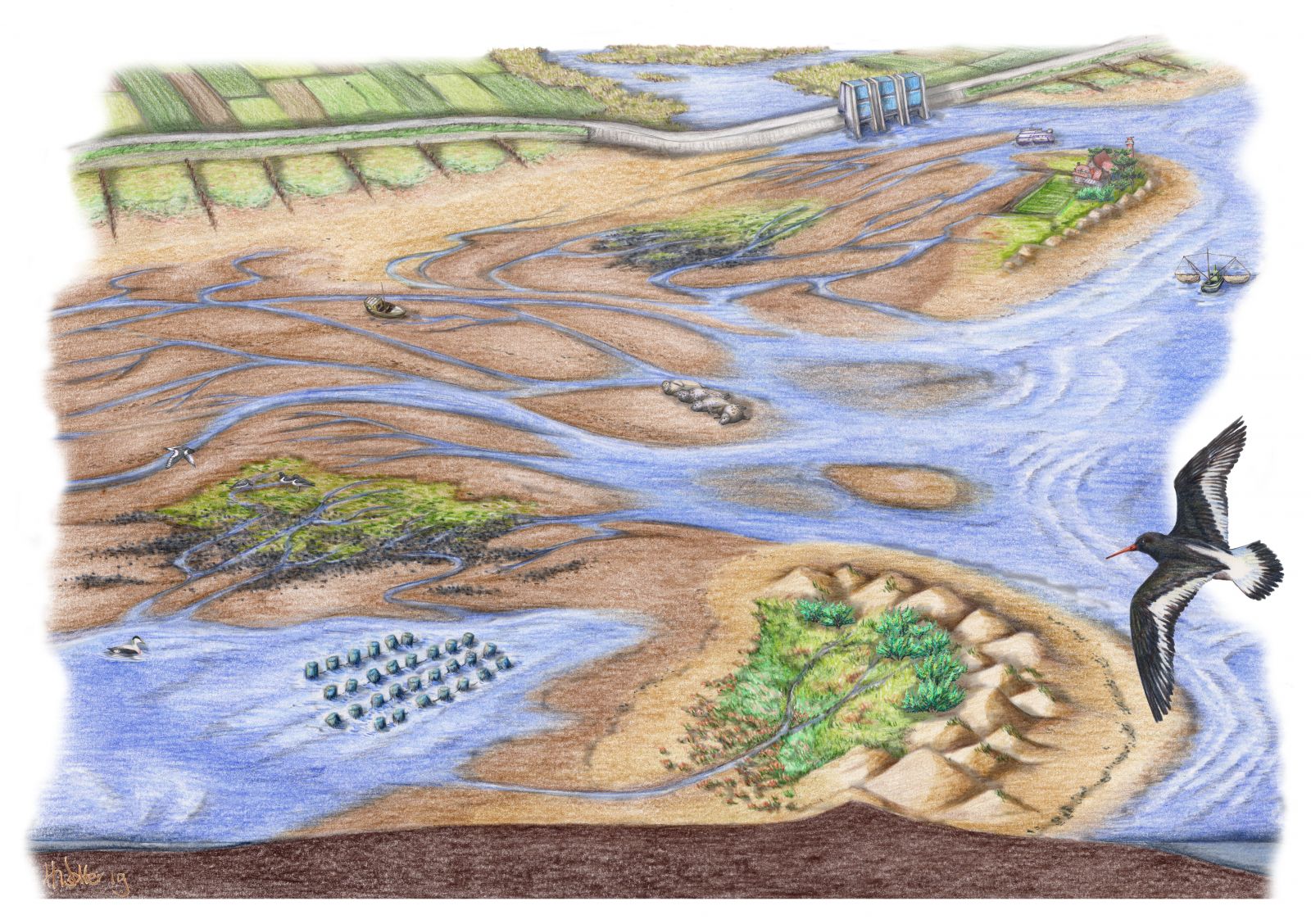 KV13Natuurlijk groen
Les 5
Flora en fauna
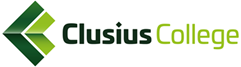 Planning en toetsing
Planning in het kort:
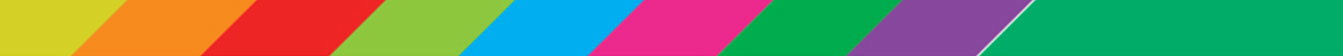 Planning en toetsing
Planning in het kort:
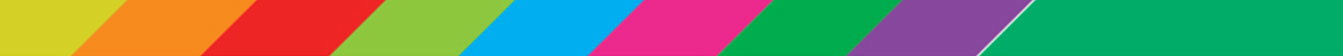 Deze les
Theorie en praktijk vandaag:

Afronden vorige les:
1 Flora in een agrarisch landschap

Flora en fauna
Overlast door dieren
Flora en fauna in het agrarisch landschap
Soortenbeheer
Randenbeheer
Landschapselementen

1 Landschap rondom Schagen
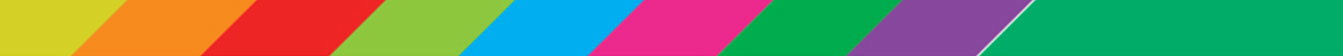 Aan de slag!
1 Flora in een agrarisch landschap

Lees de opdracht goed door en ga stap voor stap te werk
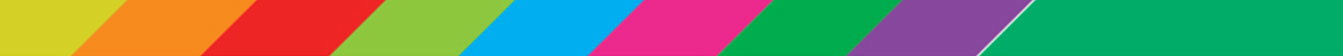 Flora en fauna
Leerdoelen
Je kunt uitleggen wat flora en fauna is
Je kunt uitleggen welke functies de flora en fauna hebben
Je kunt flora en fauna herkennen en benoemen
Je kunt benoemen wat je op het erf en op de percelen kunt doen aan natuurbeheer
Je kunt uitleggen waarom landschapselementen belangrijk zijn
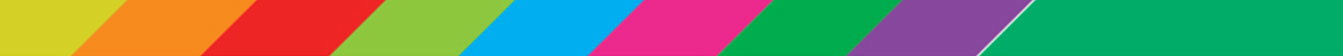 Flora en fauna
Overlast door dieren
Voorbeelden van overlast:
Vormen van een plaag
Roven, jongen van andere dieren opeten
Mensen lastigvallen
Gevaar voor gezondheid van mensen:
Ziekte van Weil, ziekte van Lyme, vogelgriep
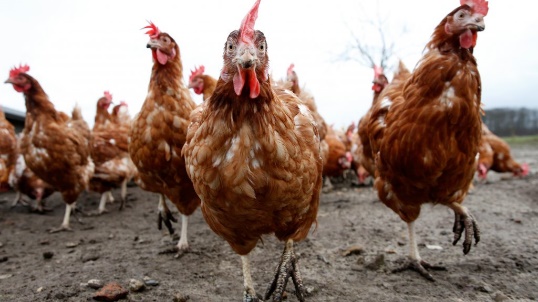 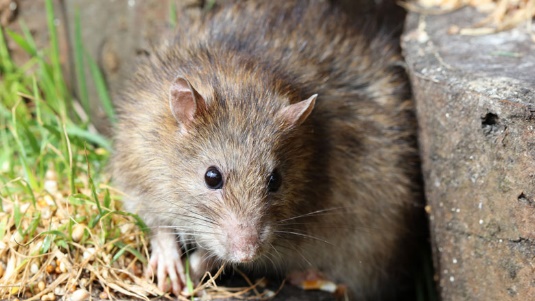 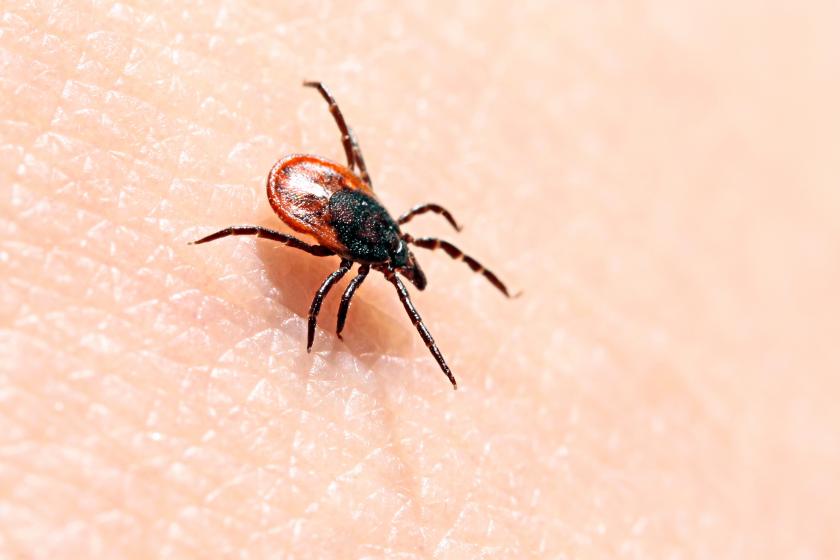 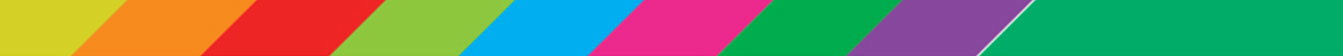 Flora en fauna
Overlast door dieren
Zijn dieren niet gewenst?  maatregelen worden genomen
Natuurlijke vijanden inzetten
Met een ziekte dieren uitroeien
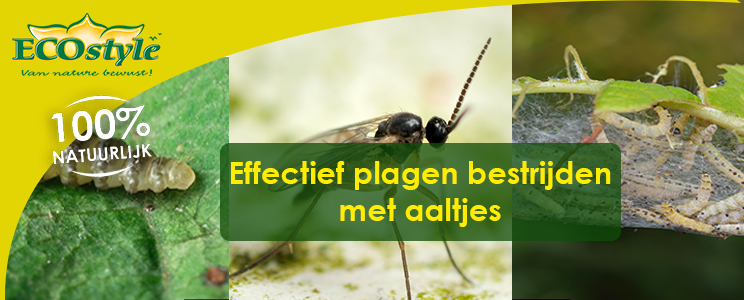 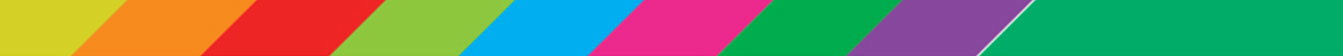 Flora en fauna
Flora en fauna in het agrarisch landschap
Agrarische sector enorm veranderd: kleinschalige ambachtelijke landbouw  grootschalige industriële landbouw
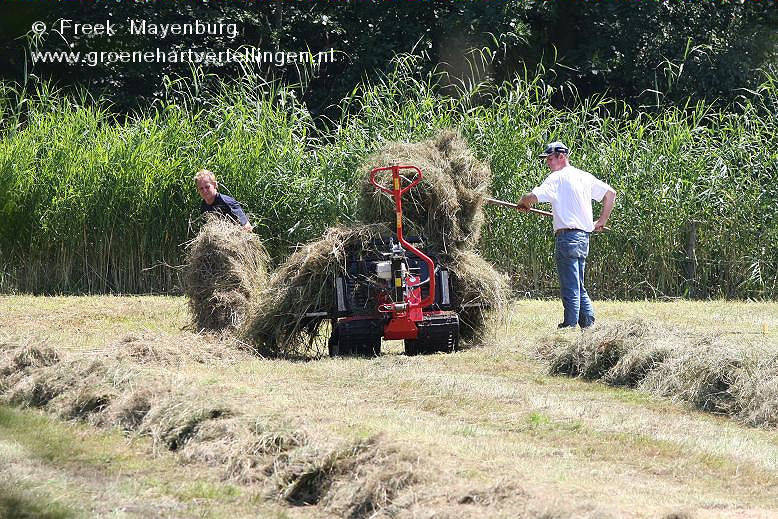 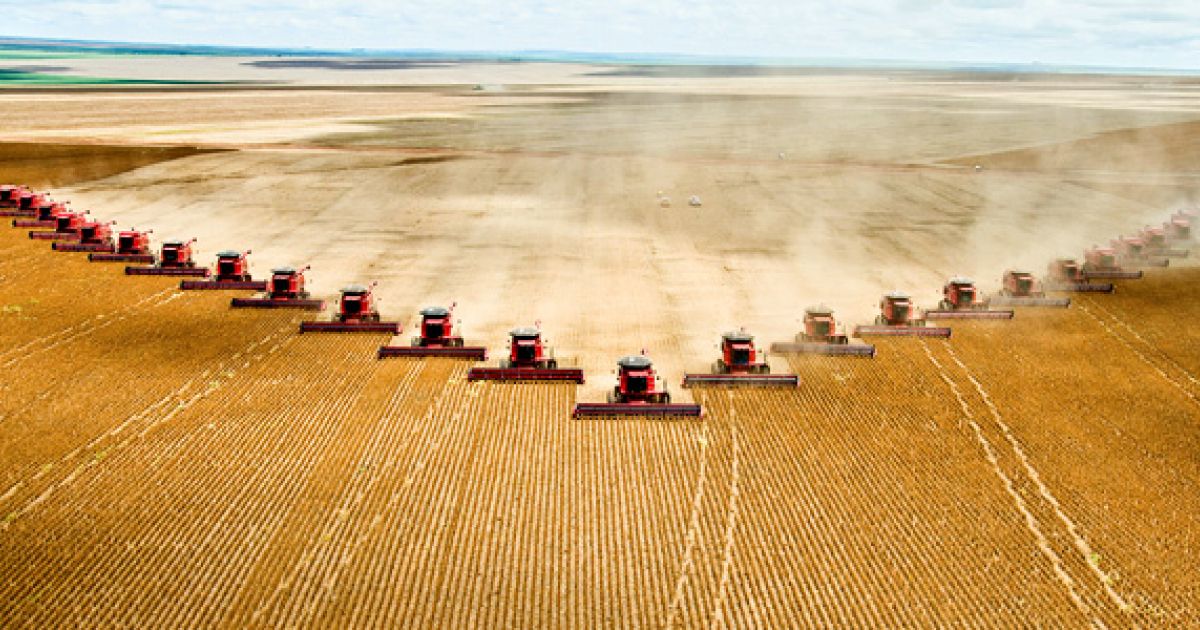 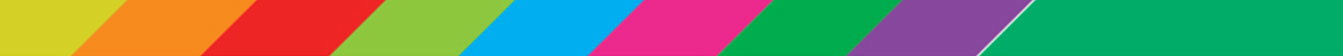 Flora en fauna
Flora en fauna in het agrarisch landschap
Belangrijkste veranderingen:
Schaalvergroting: vergroting van bedrijven
Intensivering: hogere opbrengst per hectare
Vervroeging maaidatum, verhoging maaibeurten en toename diergeneesmiddelen
Mechanisatie: meer machines
Specialisatie: afname gemengde bedrijven
Globalisering: aankoop/afzet in het buitenland
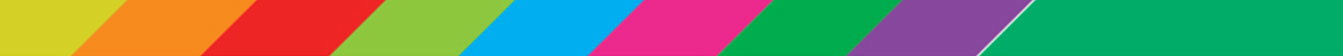 Flora en fauna
Flora en fauna in het agrarisch landschap
Maatregelen om flora en fauna te beschermen:
Vrijwillige maatregelen
Stimulerende maatregelen (subsidies)
Wettelijke gebod- en verbodsbepalingen
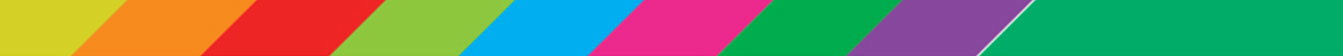 Flora en fauna
Flora en fauna in het agrarisch landschap
Vormen van agrarisch natuurbeheer:
Soortenbeheer
Randenbeheer
Perceelbeheer
Onderhoud en aanleg van landschapselementen
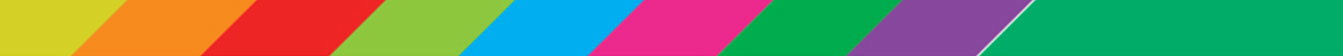 Flora en fauna
Soortenbeheer
Soortenbeheer  maatregelen treffen om de leefomstandigheden te verbeteren of schade te voorkomen
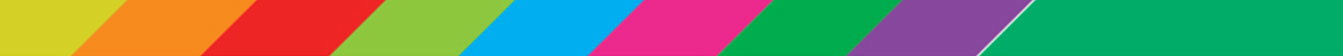 Flora en fauna
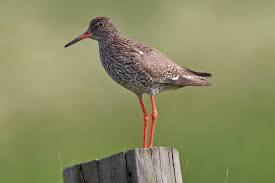 Soortenbeheer
Weidevogels en akkervogels
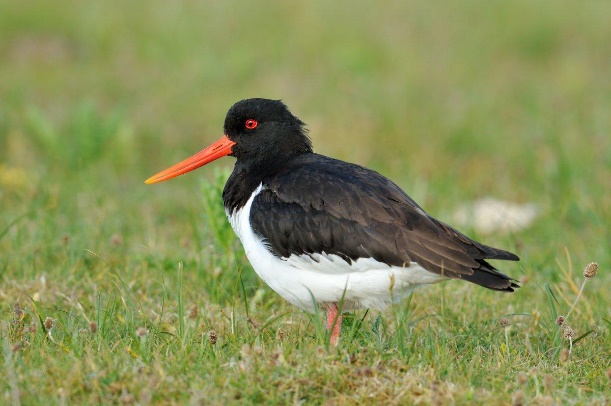 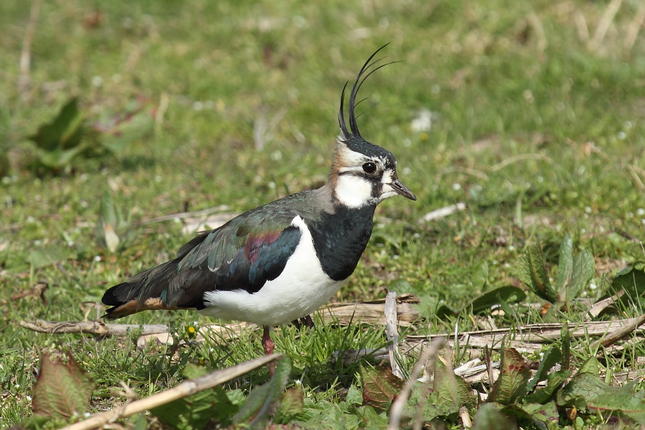 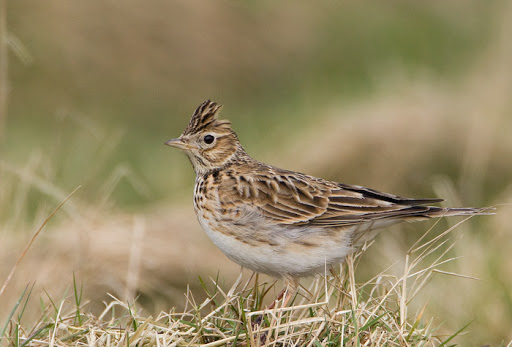 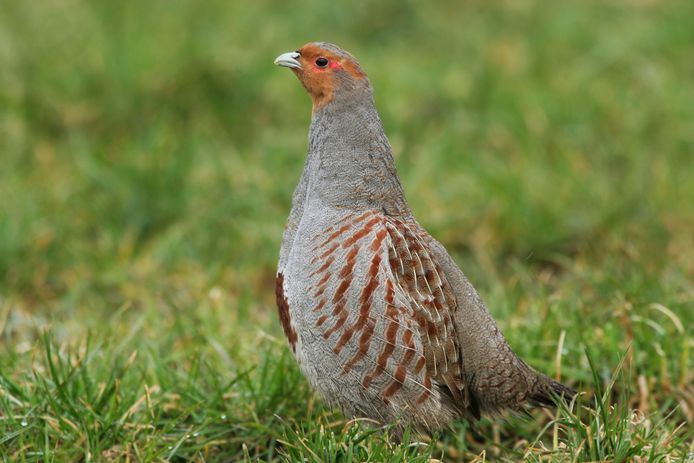 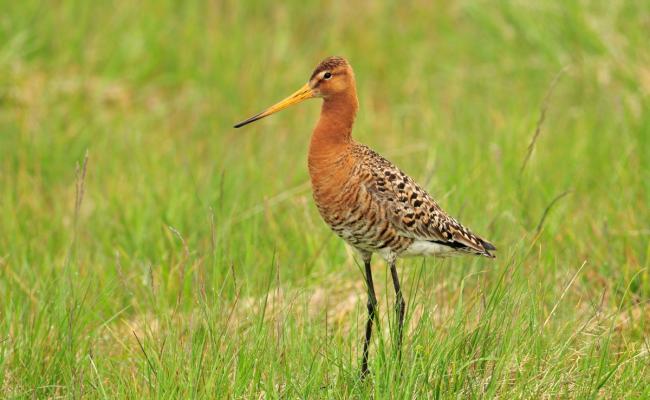 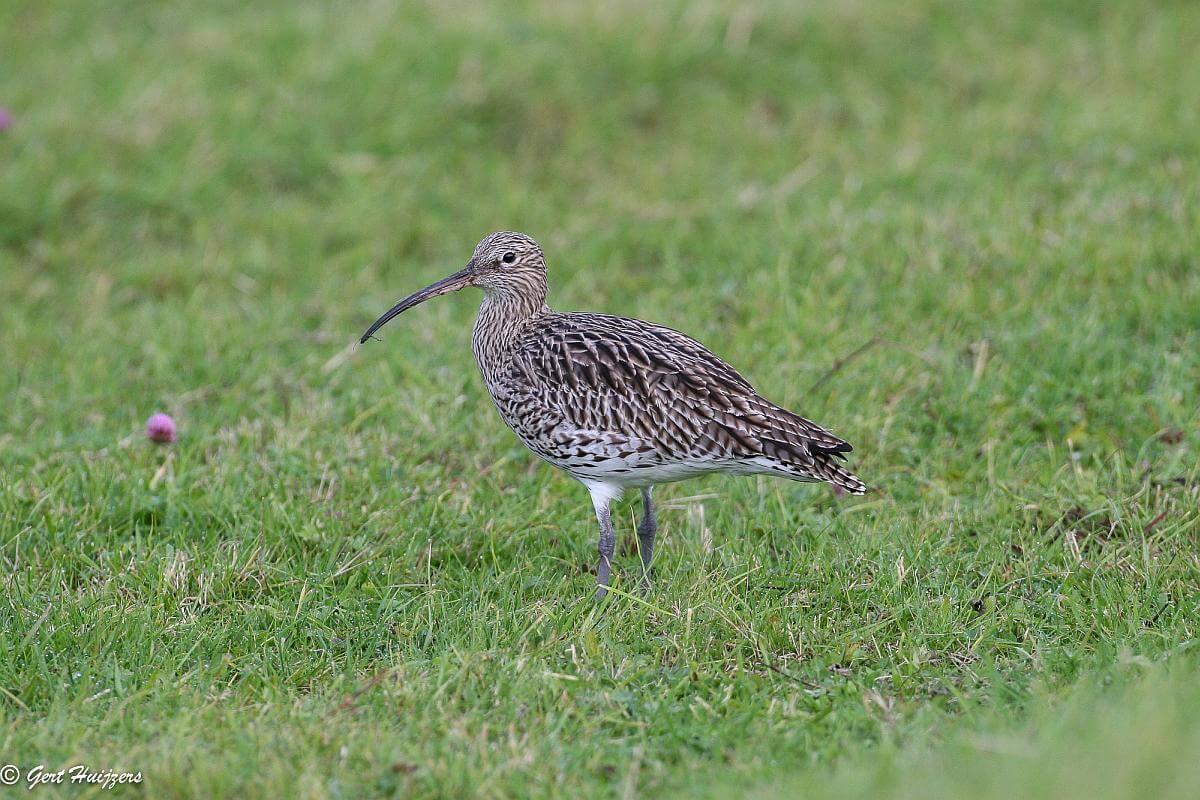 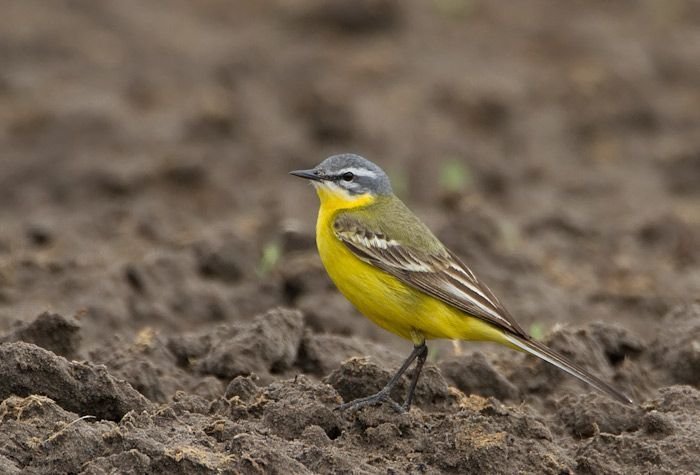 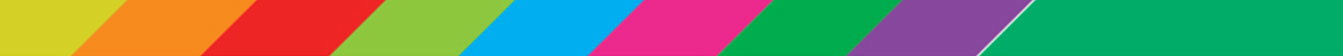 [Speaker Notes: Kievit, grutto, scholekster, veldleeuwerik, wulp, patrijs, gele kwikstaart, tureluur]
Flora en fauna
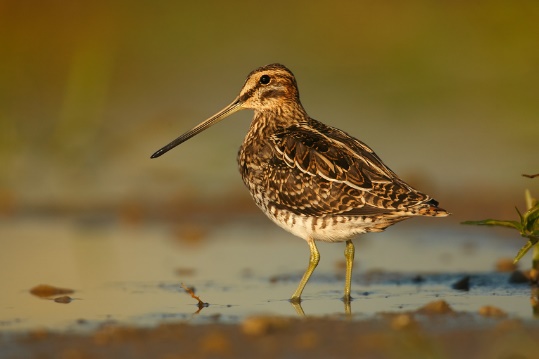 Soortenbeheer
Weidevogels en akkervogels
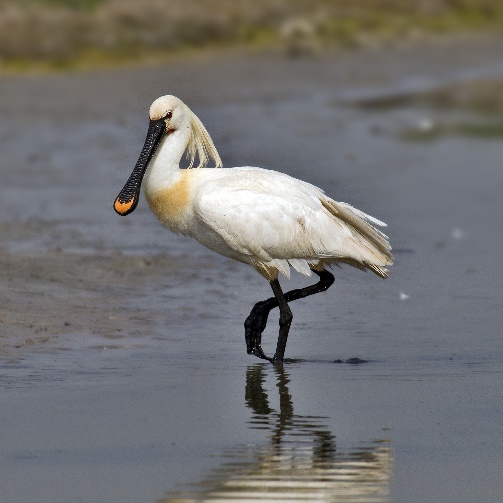 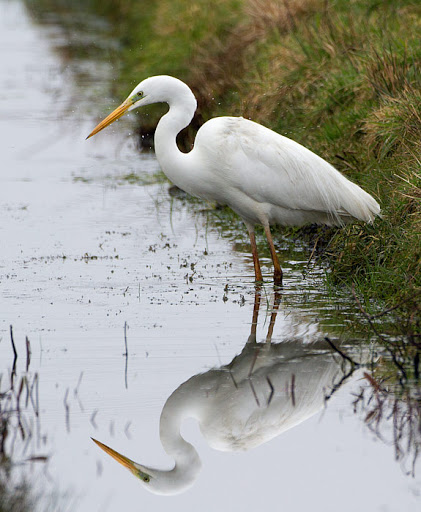 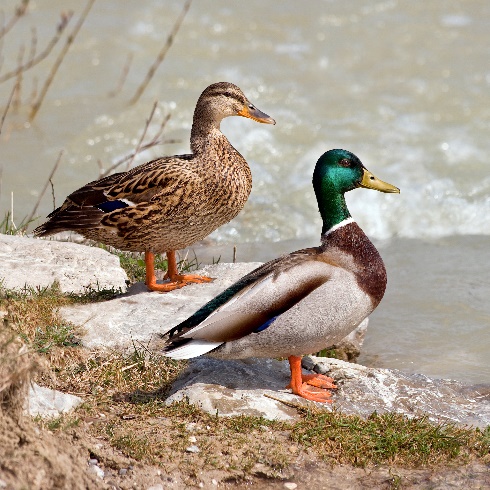 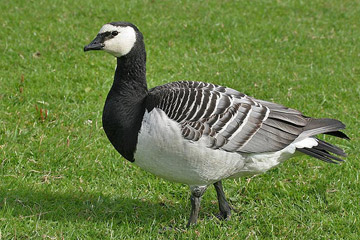 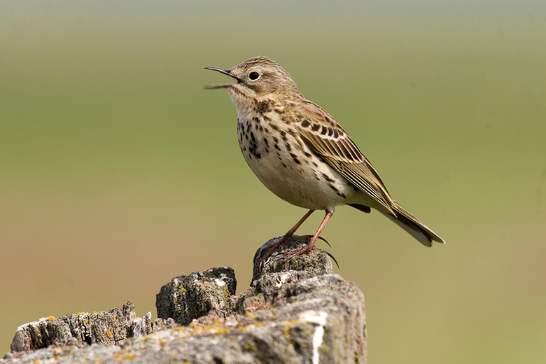 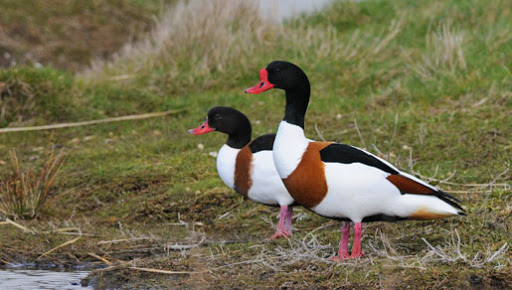 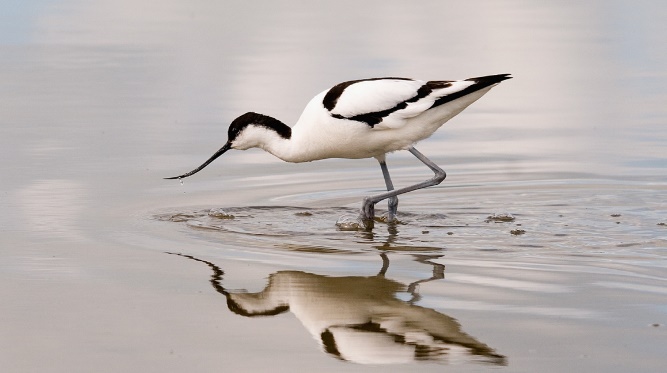 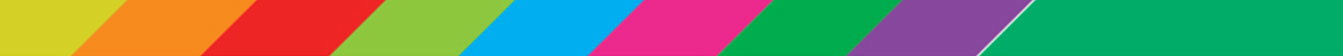 [Speaker Notes: Lepelaar, grote zilverreiger, graspieper, bergeend, brandgans, kluut, wilde eend, watersnip]
Flora en fauna
Soortenbeheer
Weidevogels en akkervogels
Nesten markeren
Nestbeschermers plaatsen
Later in het seizoen maaien
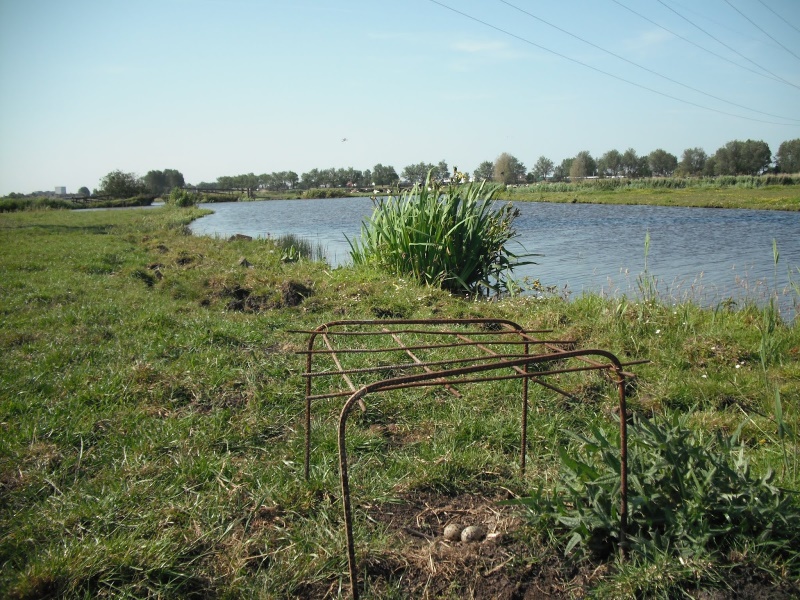 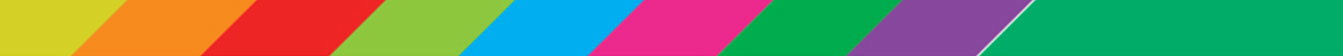 Flora en fauna
Soortenbeheer
Vergoeding voor nestbescherming
Subsidies verstrekt door provincies
Regelingen kunnen per provincie verschillen
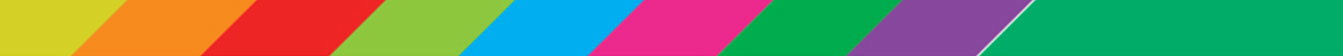 Flora en fauna
Soortenbeheer
Korenwolf
Hamstersoort die in 2002 opnieuw in Nederland is geïntroduceerd in Zuid-Limburg
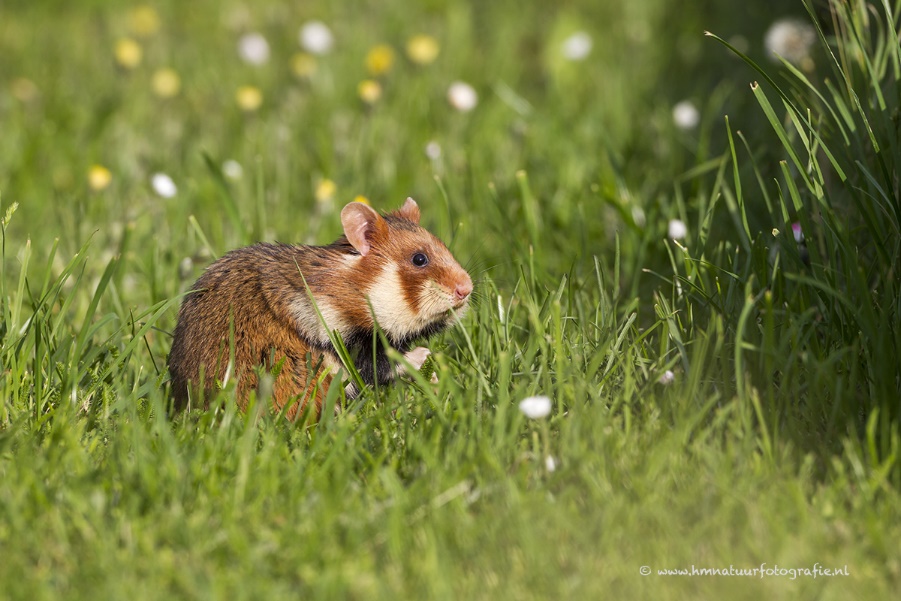 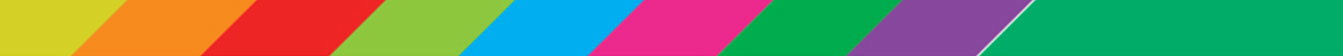 Flora en fauna
Soortenbeheer
Ganzen
Populatie grauwe ganzen, rotganzen en brandganzen in Nederland flink toegenomen
Zorgen voor schade in landbouw: vooral grasland, ook akkers
Opvanggebiedenaangewezen
Aantal maandenper jaar: afschieten
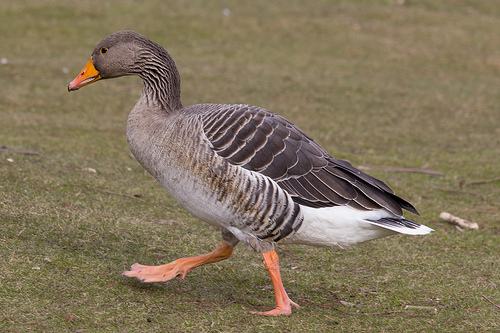 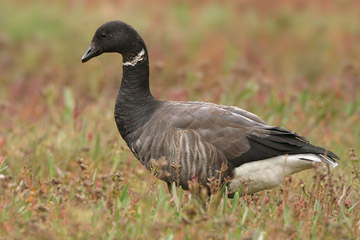 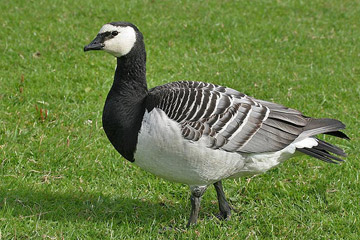 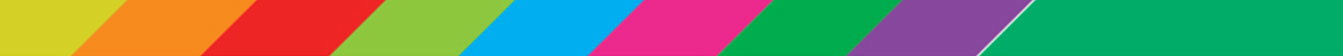 Flora en fauna
Randenbeheer
Heeft betrekking op:
Slootkanten
Akkerranden
Bermen
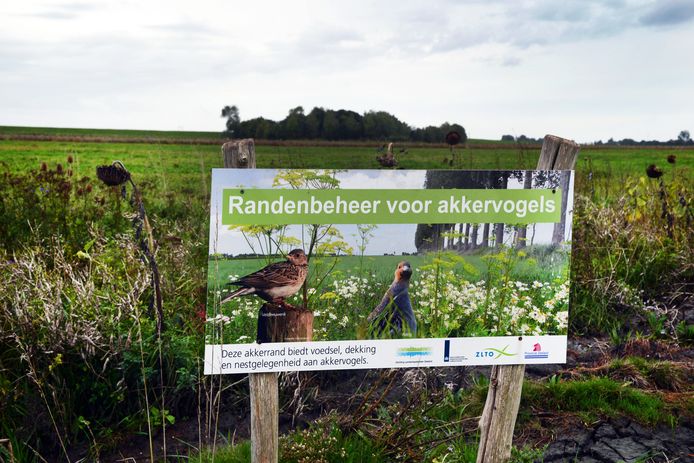 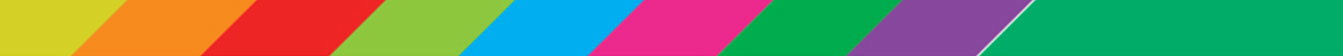 Flora en fauna
Randenbeheer
Slootkantbeheer
Verschillende soorten bloeiende planten
Woonplaats voor kleine dieren (muizen, reptielen en amfibieën)
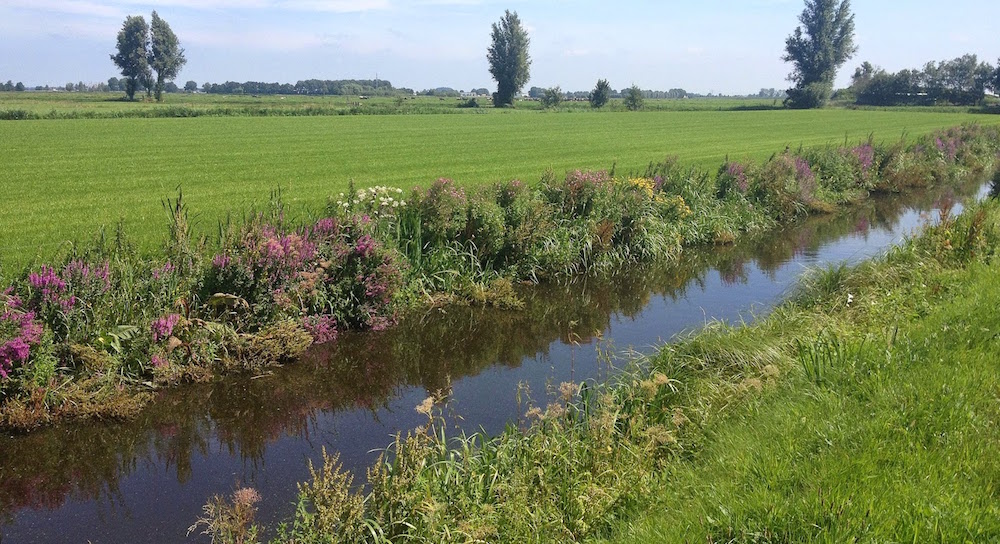 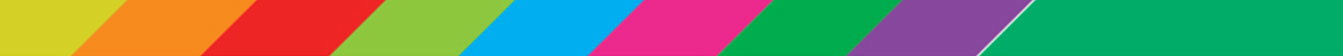 Flora en fauna
Randenbeheer
Akkerrandenbeheer
Akkers zijn voor veel soorten niet geschikt om zich te vestigen of voedsel vandaan te halen

Om het toch aantrekkelijk temaken  akkerranden metbufferstroken van eenjarige ofmeerjarige soorten
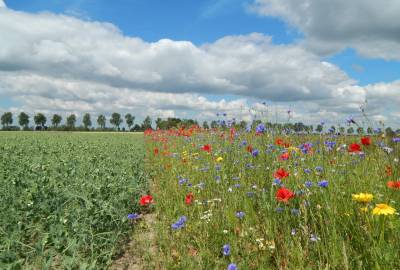 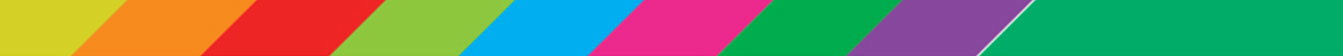 [Speaker Notes: Ook nuttig voor aantrekken van natuurlijke vijanden voor natuurlijke plaagbestrijding in gewassen]
Flora en fauna
Landschapselementen
Veel landschapselementen zijn in verval geraakt, hebben geen nut meer voor de boer

Wat dan wel?
Maken het landschap wel fraaier
Bieden voedsel en beschutting voor veel planten en dieren
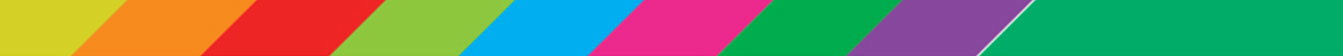 Flora en fauna
Landschapselementen
Dijken
Bomenrijen
Heggen en houtwallen
Geriefhoutbosjes
Knotbomen
Erfbeplanting
Sloten
Beken
Poelen
Wielen

Landweren (vestingwerken)
Knip- en scheerheggen
Struweelhagen
Elzensingels
Hoogstamboomgaarden
Eendenkooien
Rietzomen
Kleine rietpercelen
Rasters
Etc.
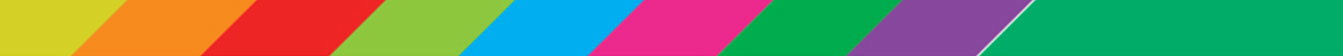 Aan de slag!
1 Landschap rondom Schagen

Op de fiets een rondje rondom Schagen
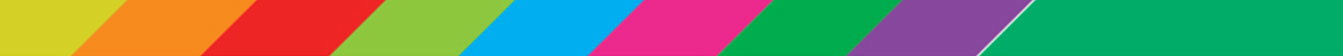 Deze les
Waar hebben we vandaag iets over geleerd?

Een herbarium gemaakt van flora uit het (agrarische) landschap
Flora en fauna rondom Schagen
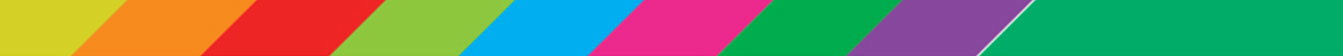 Volgende les
Les 6:
Theorie ‘Natuurontwikkeling’
Monitoren voorziening
Opdracht ‘Natuurbeheer’
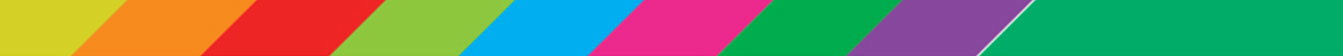 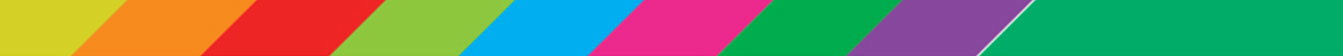